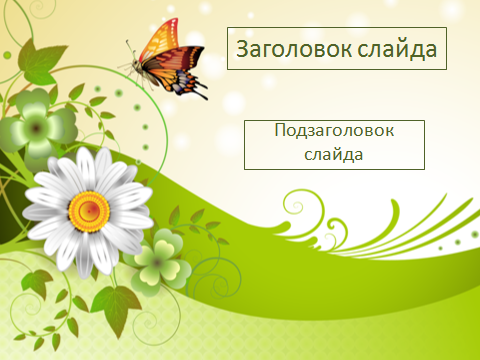 Ліхеноіндикація атмосферного повітря околиці с.Михля Ізяславського району Хмельницької області.
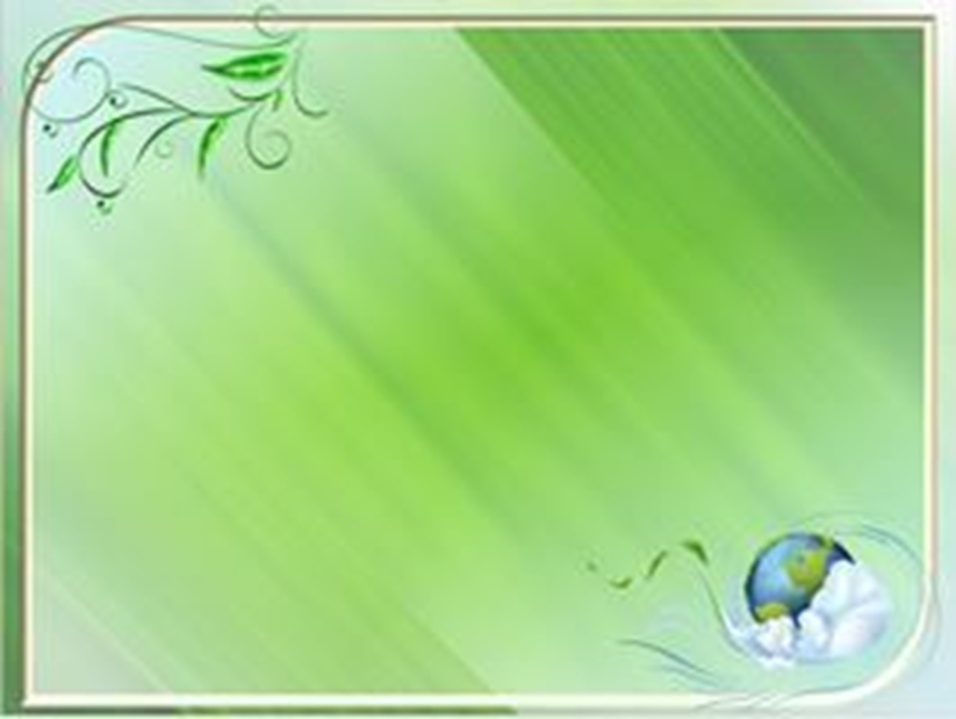 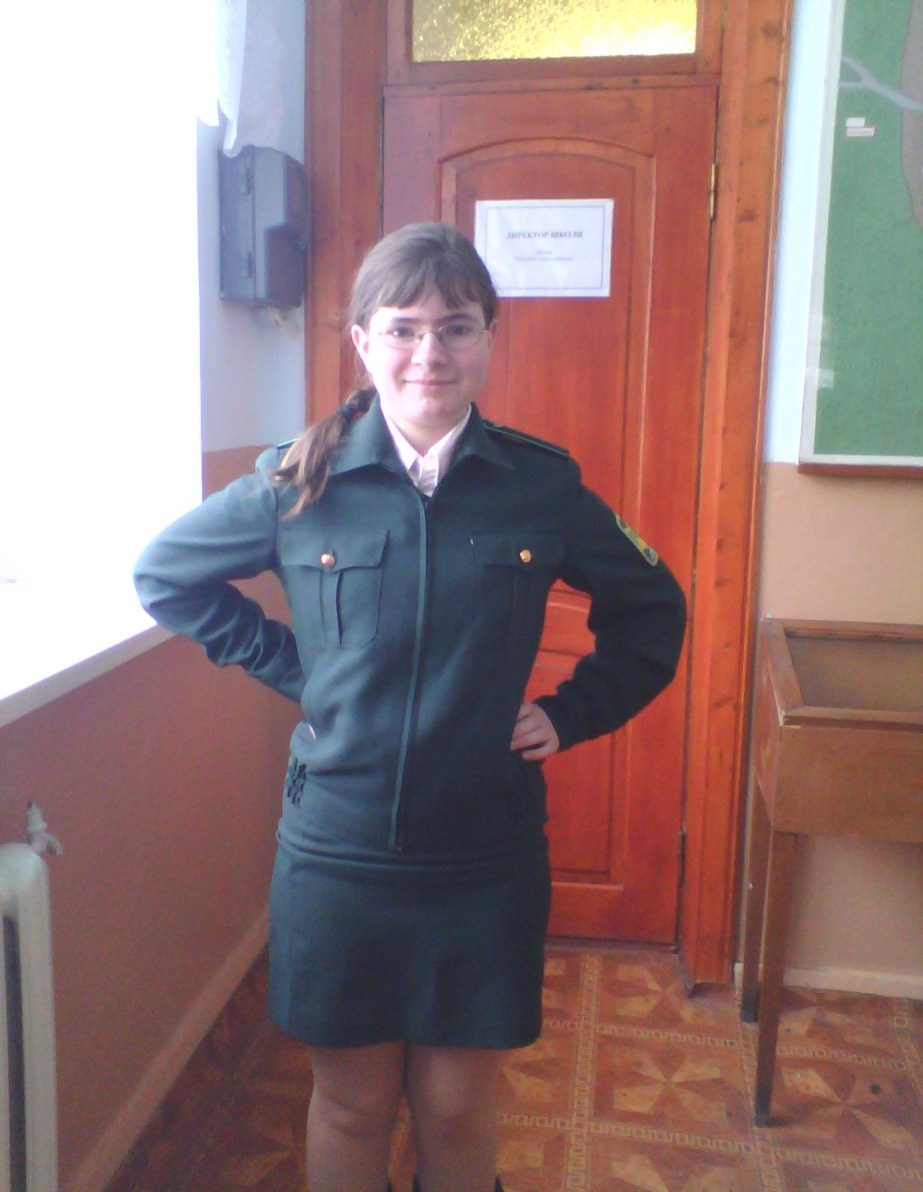 Виконала проект: Колосінська  Марина Вікторівна
учениця 8 класу
Михлянської ЗОШ І-ІІІ ст.
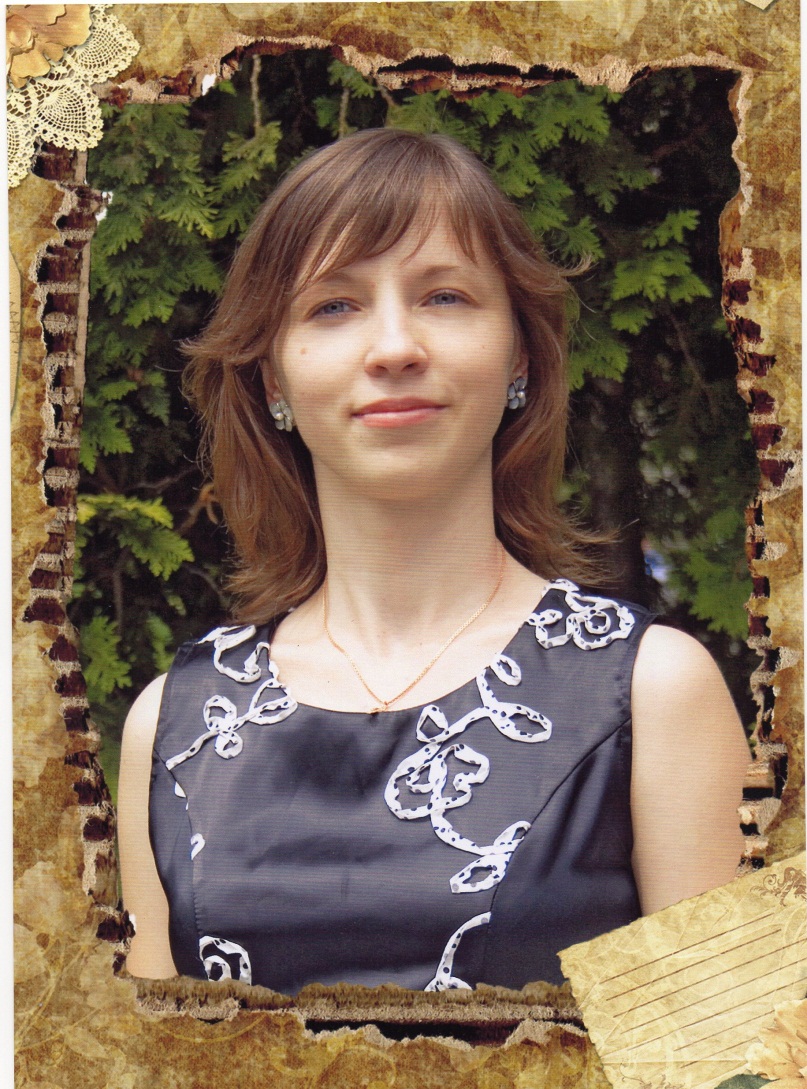 Керівник: 
Філюк Ганна Павлівна, 
вчитель хімії та біології Михлянської ЗОШ І-ІІІ ст.
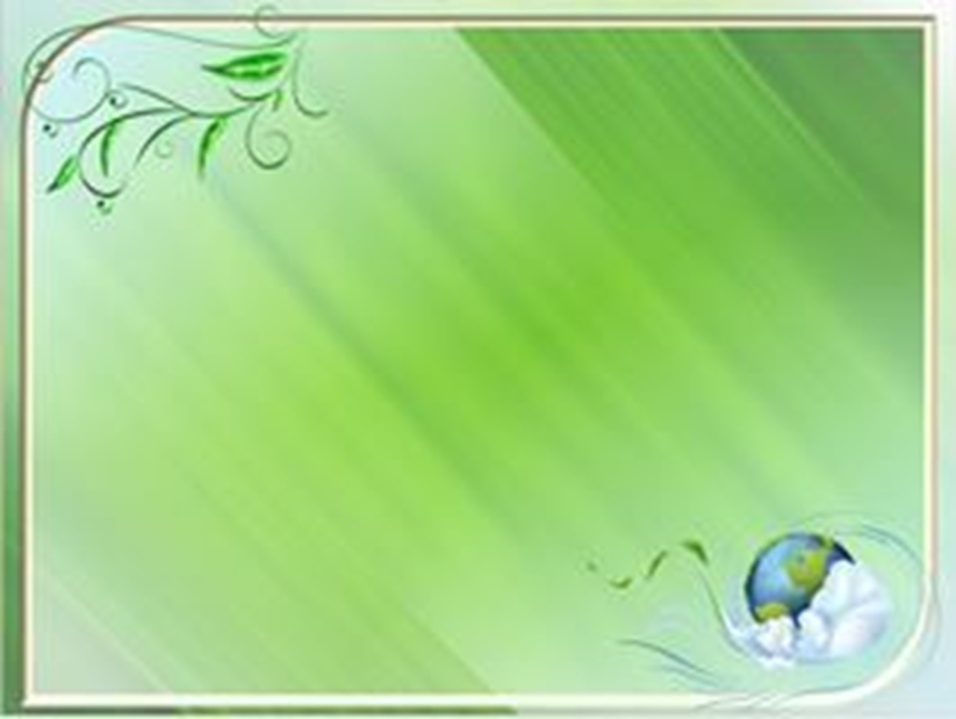 Мета роботи: оцінити стан навколишнього середовища території села за різноманітністю і великій кількості лишайників.
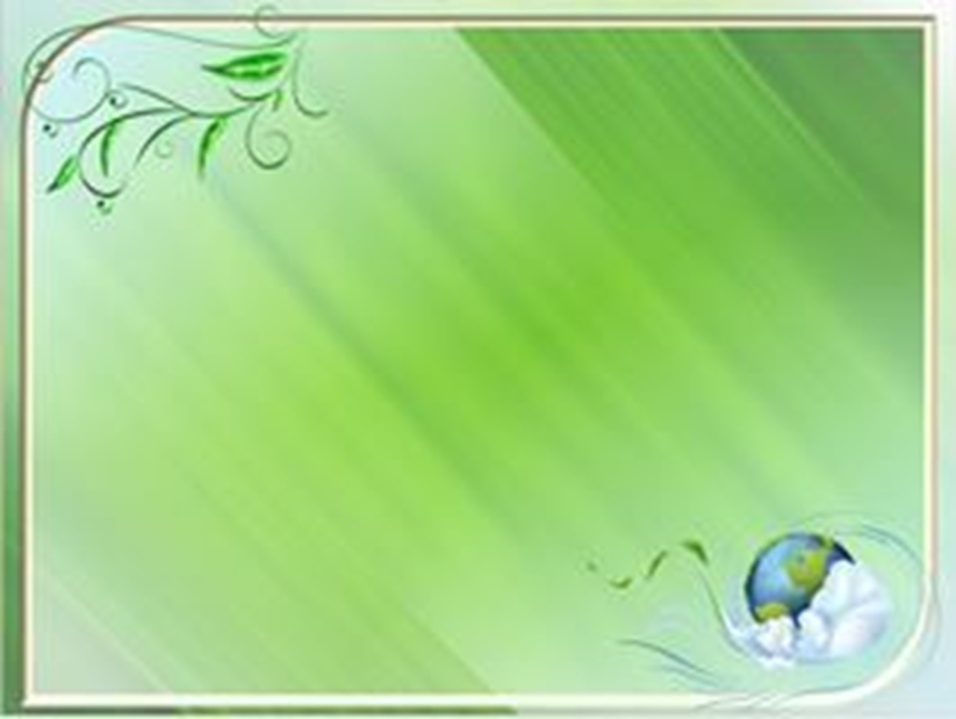 Завдання:1. Дослідити територію села на наявність лишайників і визначити субстрат, на якому ростуть ці організми.
2. Виявити і визначити види і роди лишайників.3. Визначити зустрічальність і кількість видів лишайників.4. Визначити показник відносної чистоти повітря на території села.
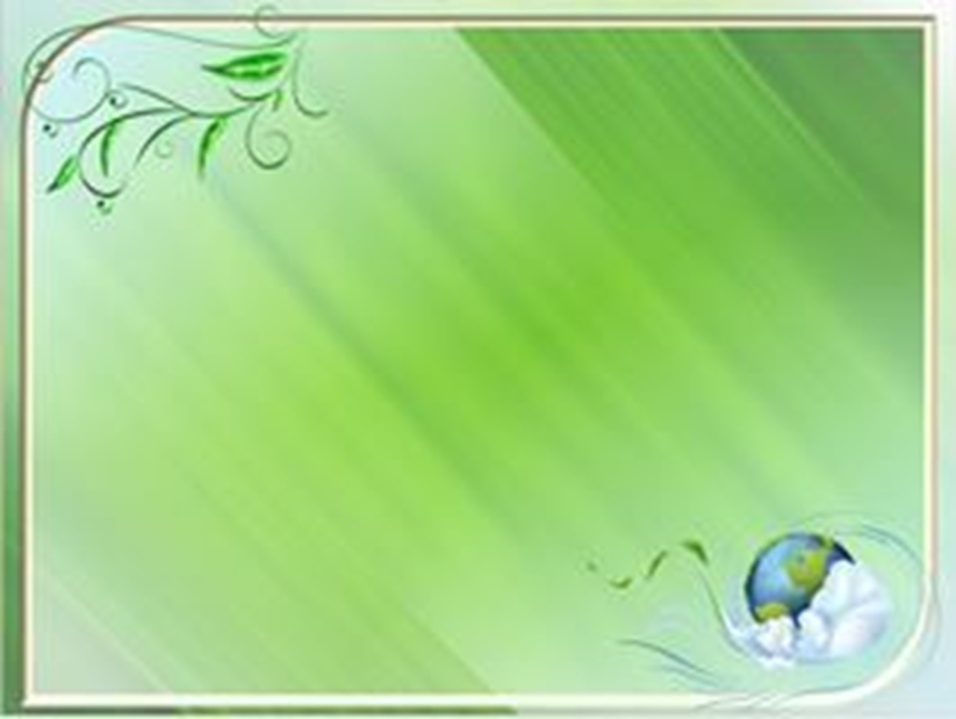 Дослідження ділянки №1 на околиці с.Михля
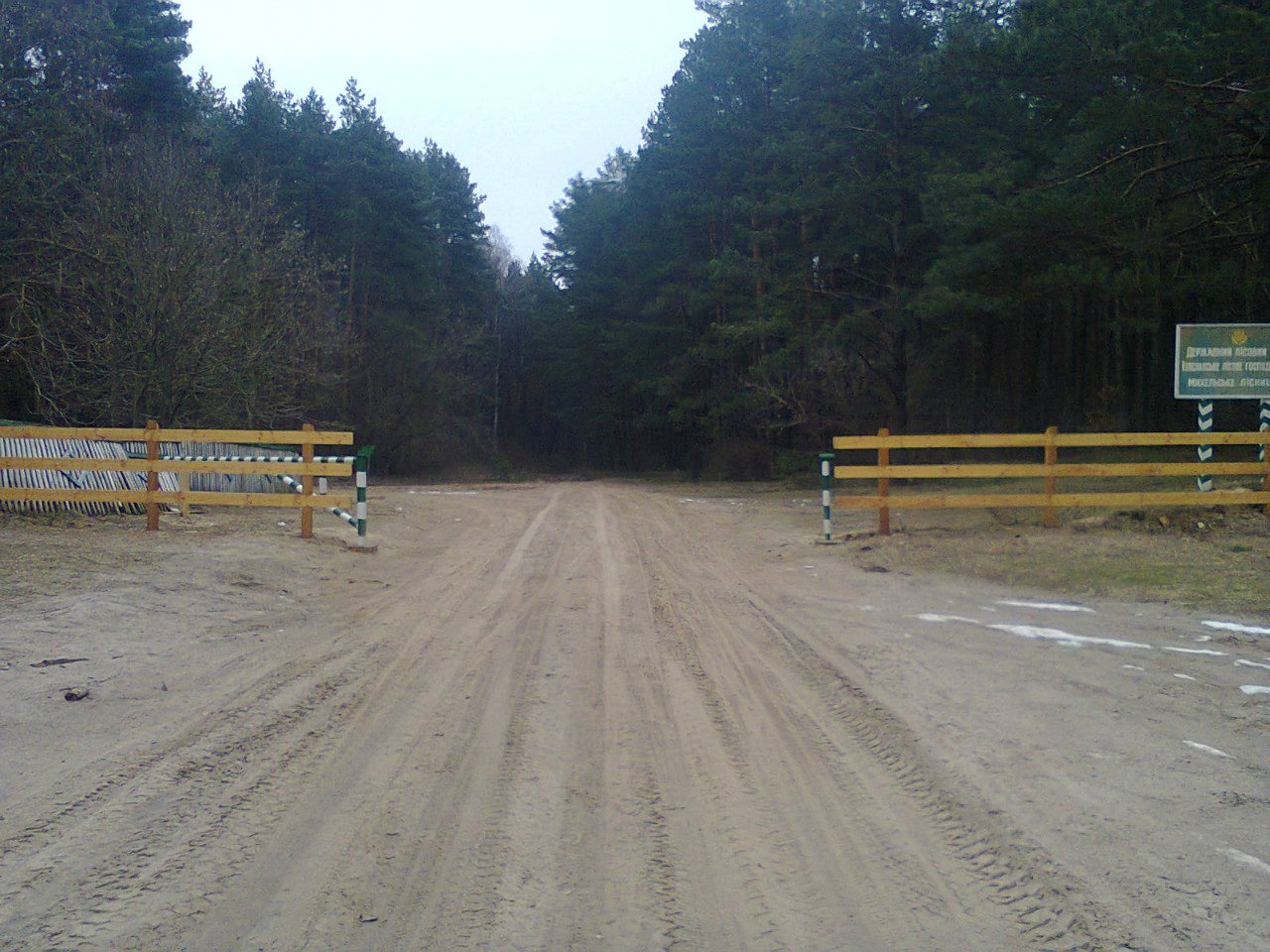 Зустрічаються лишайники3 видів:Фісція припудрена,Ксанторія настінна, або стінна золотнянкаФісція війчаста, або темна
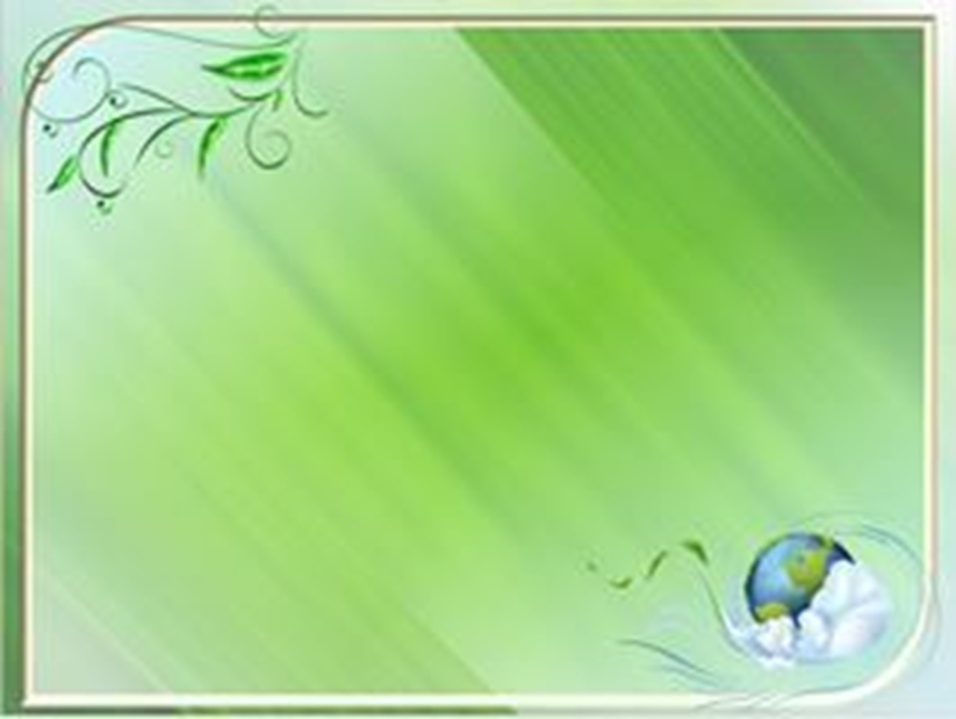 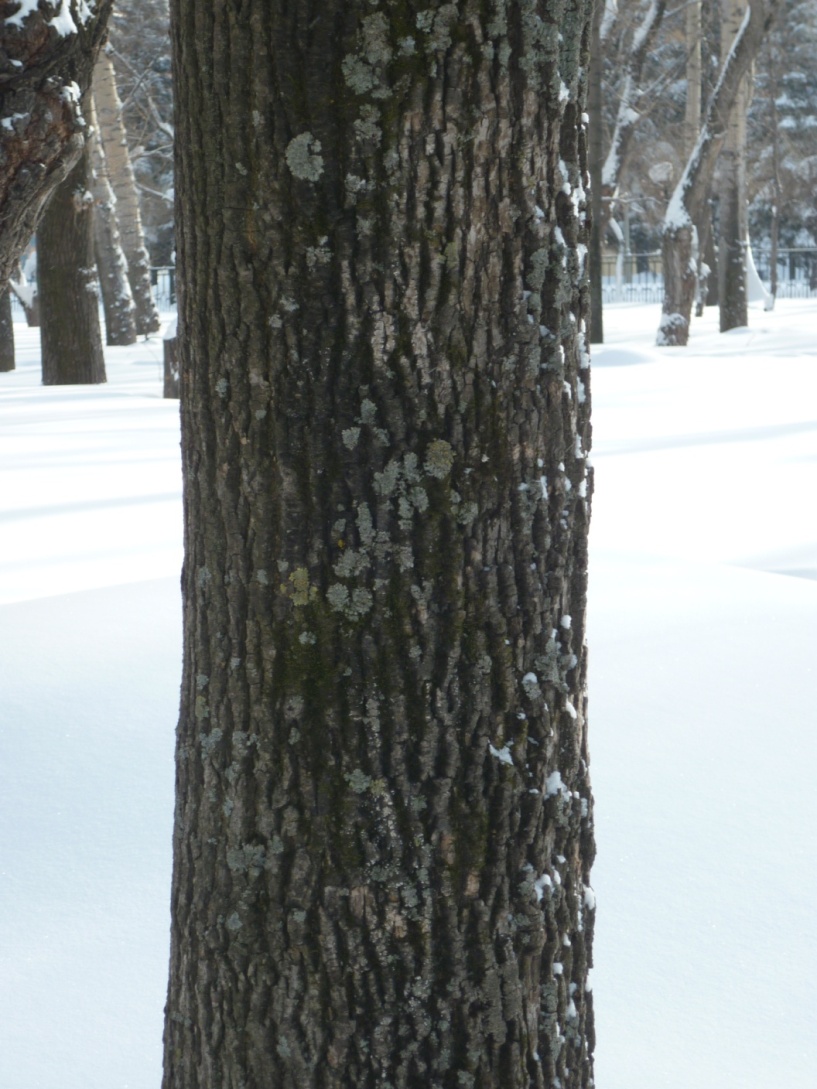 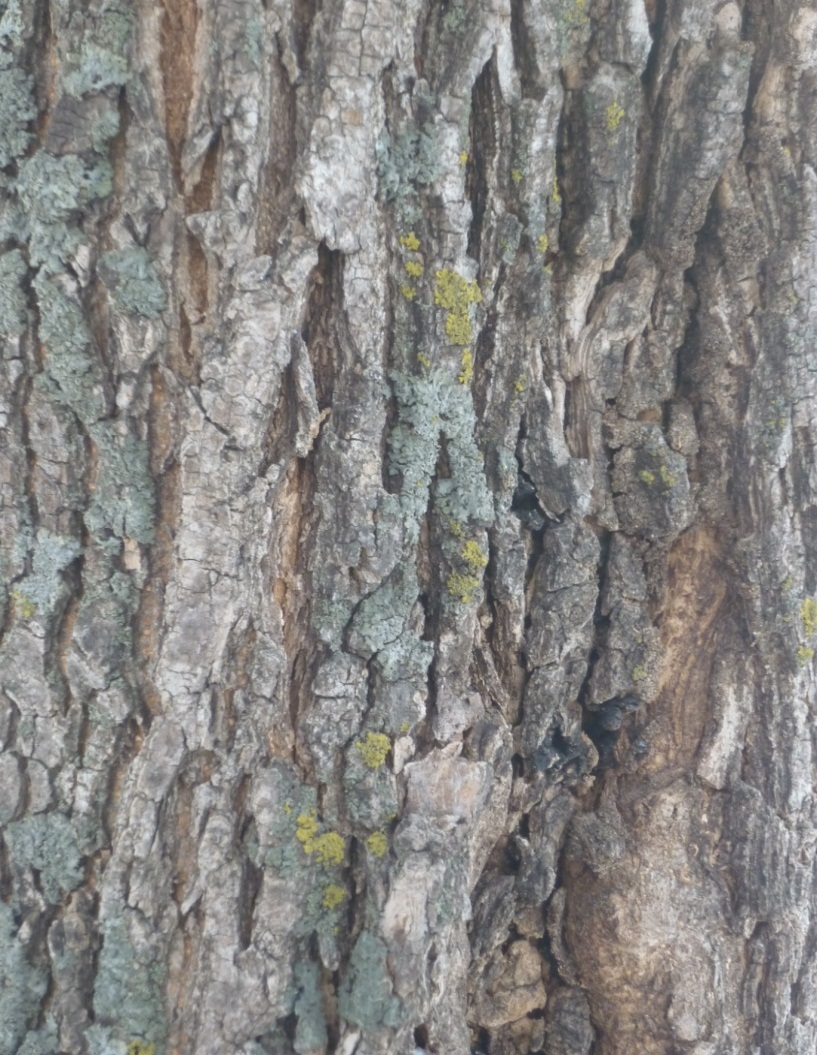 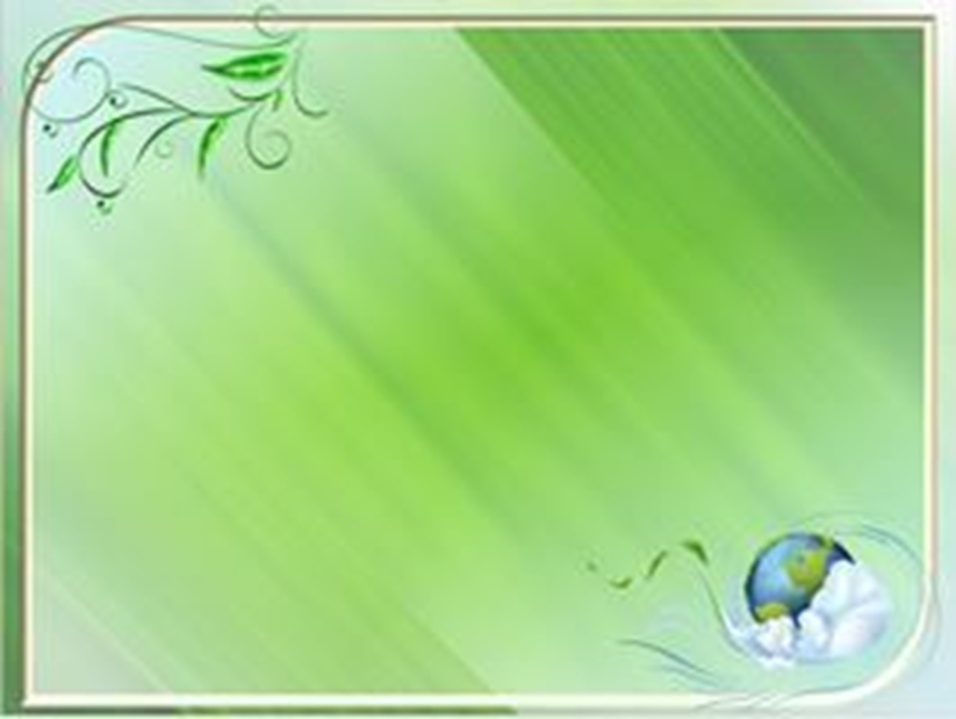 Фісція припудрена - Physcia pulverulenta (Schreb.) Нарі? (= Parmelia pulverulenta)
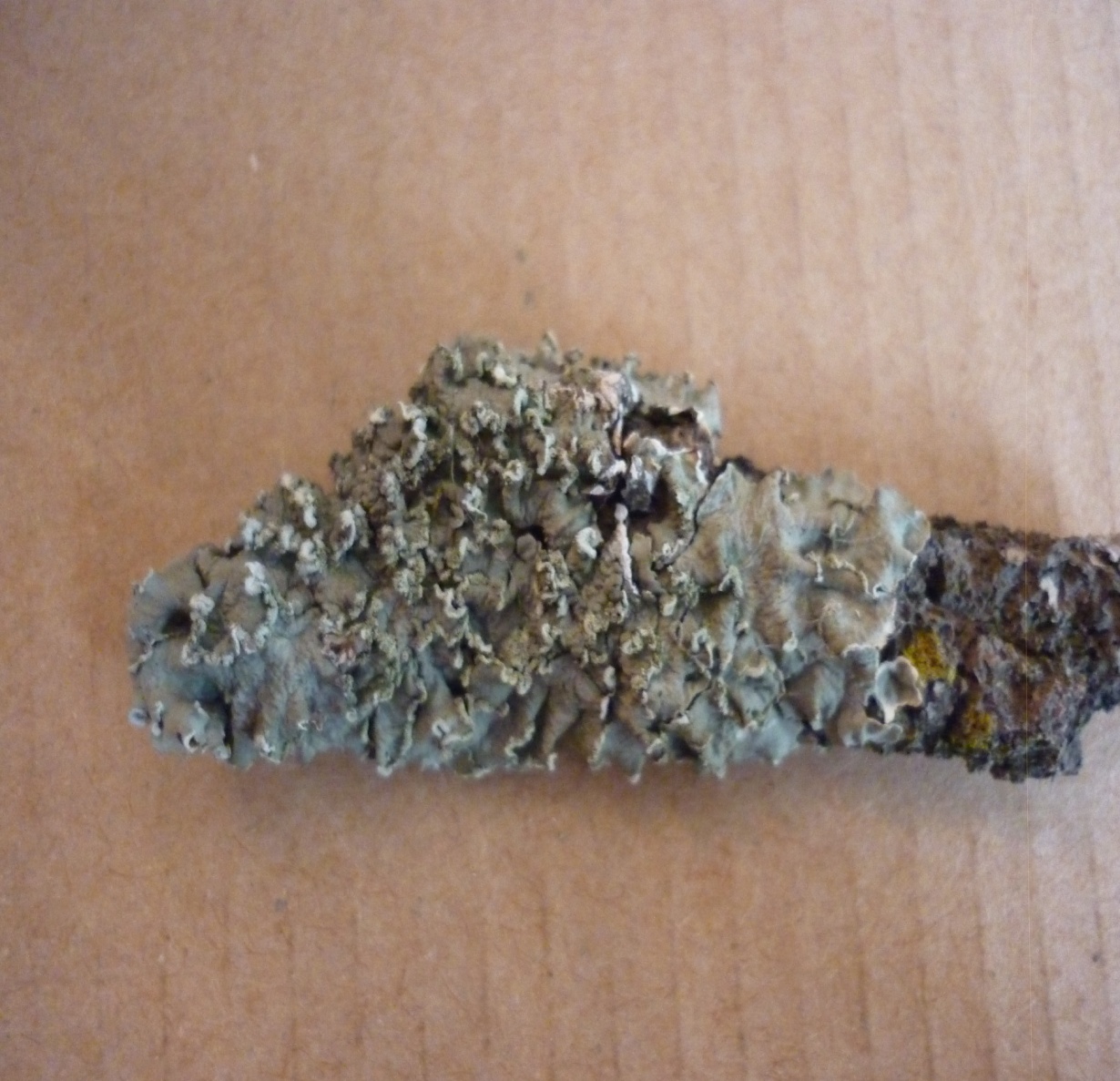 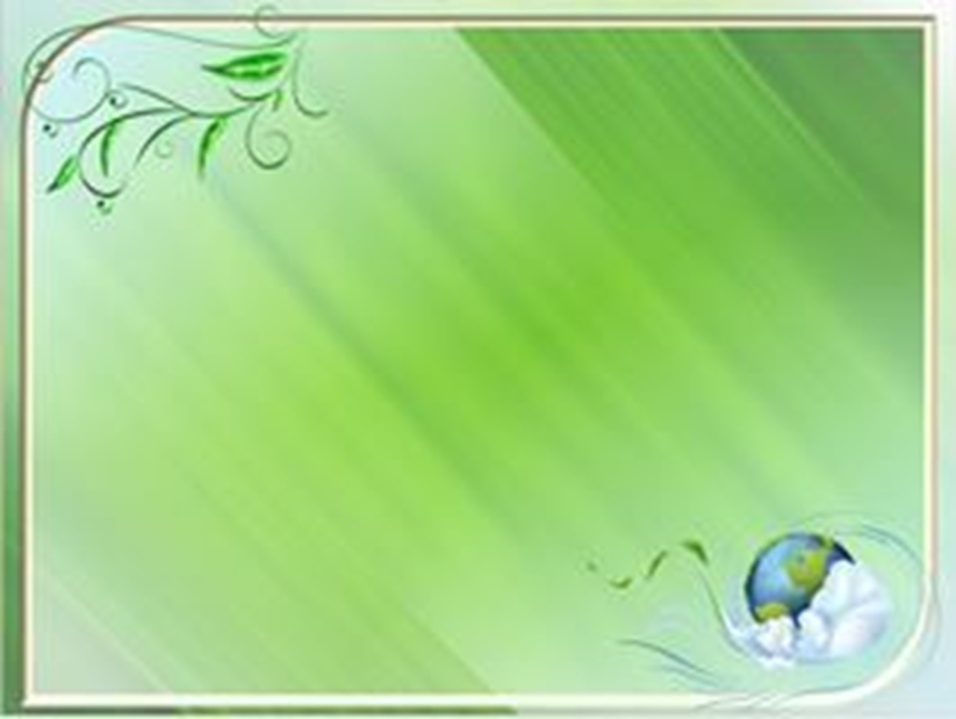 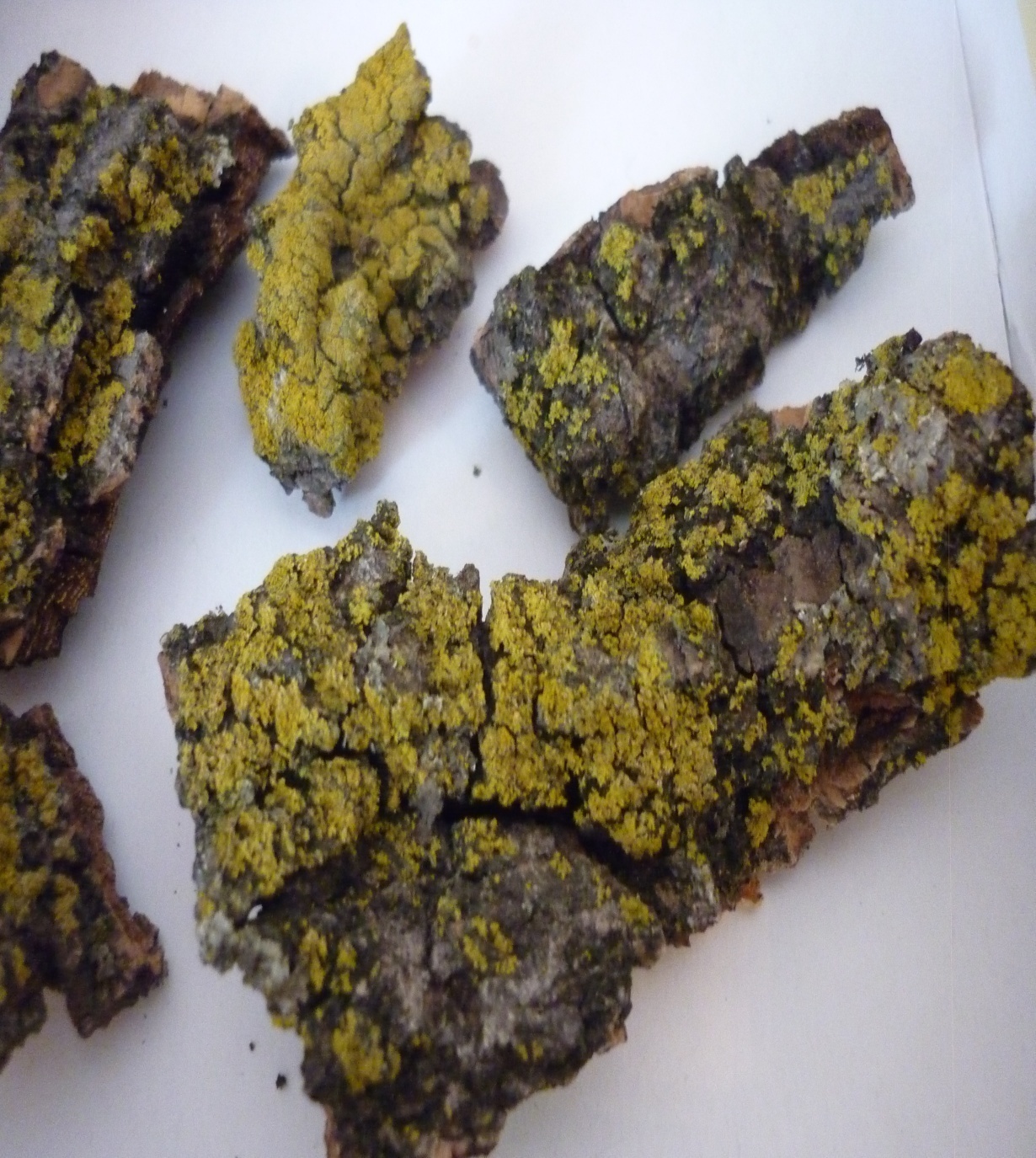 Ксанторія постінна, або настінна, або стінна золотянка - Xanthoria parietina (L.) Belt.
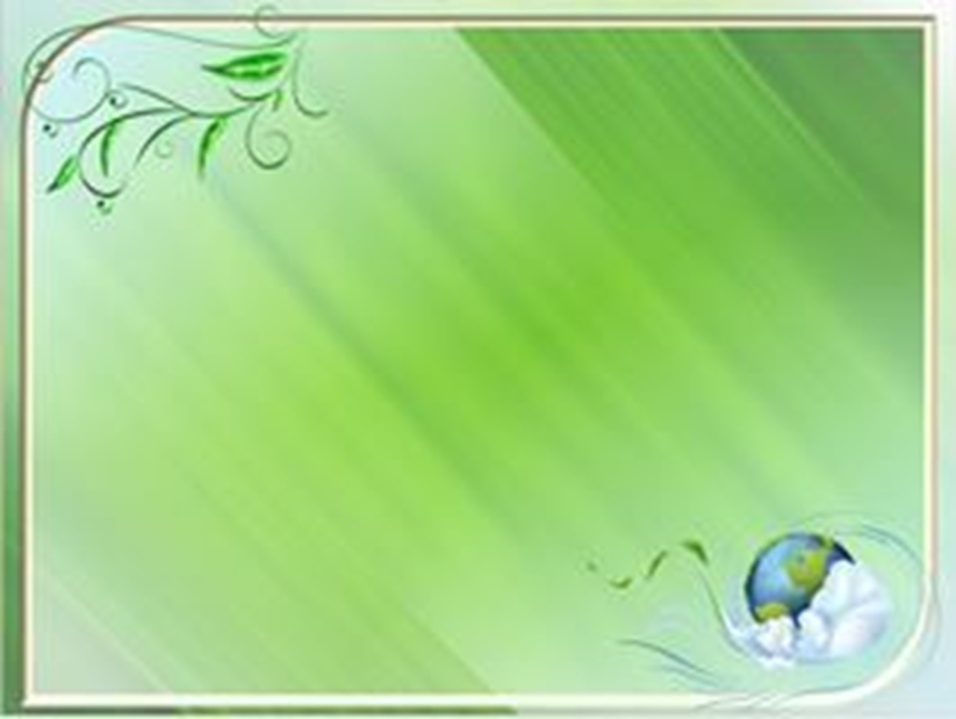 В урочищі Гайок – ділянка №2 переважає золотянка настінні і може вкривати більшу частину кори дерев
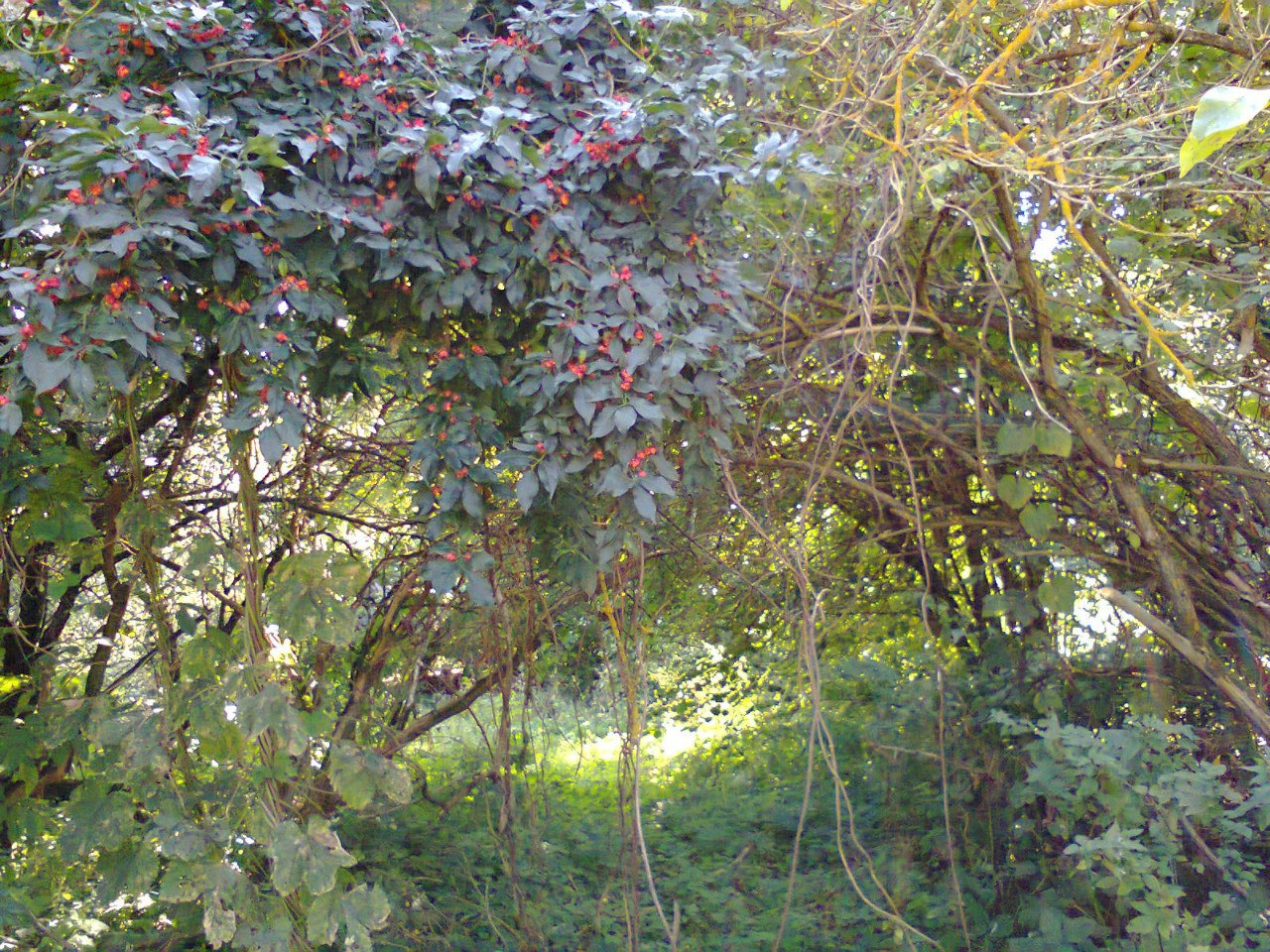 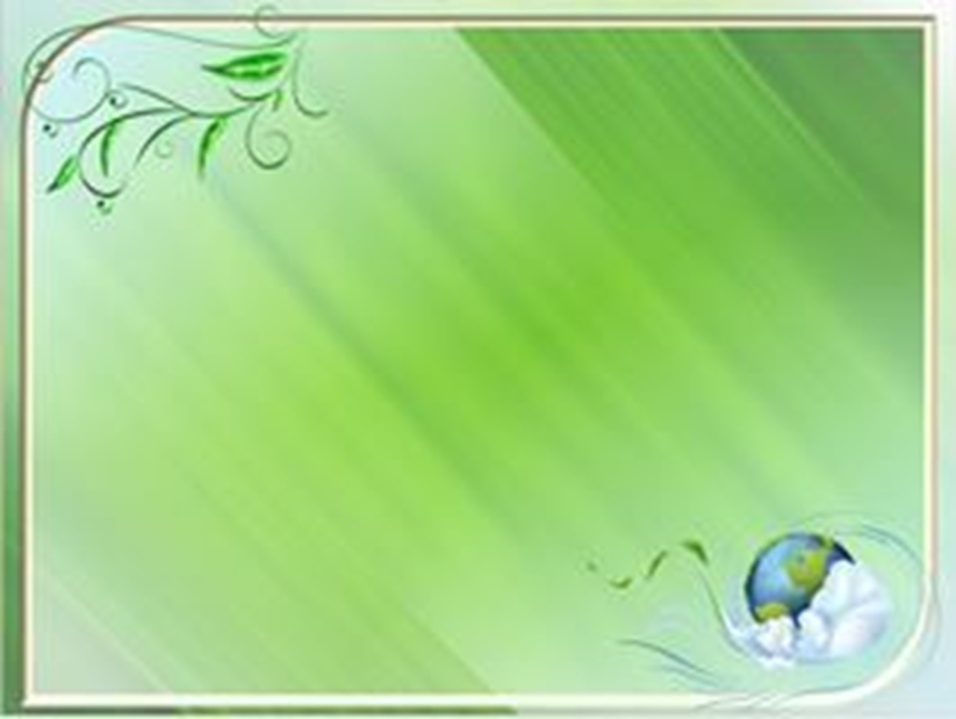 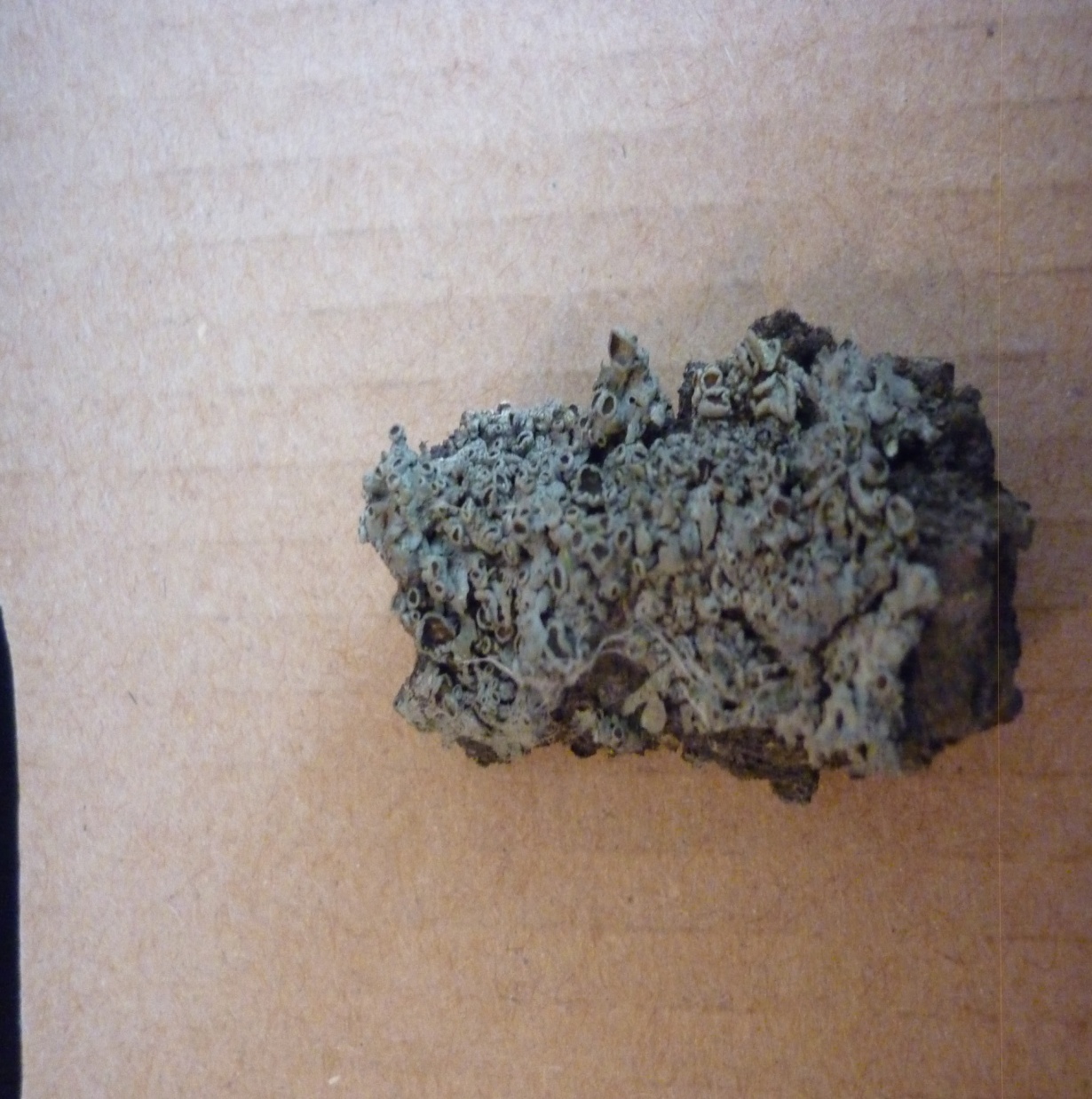 Фісція війчаста, або темна - Physcia ciliata (Hoffm.) Du Rietz.
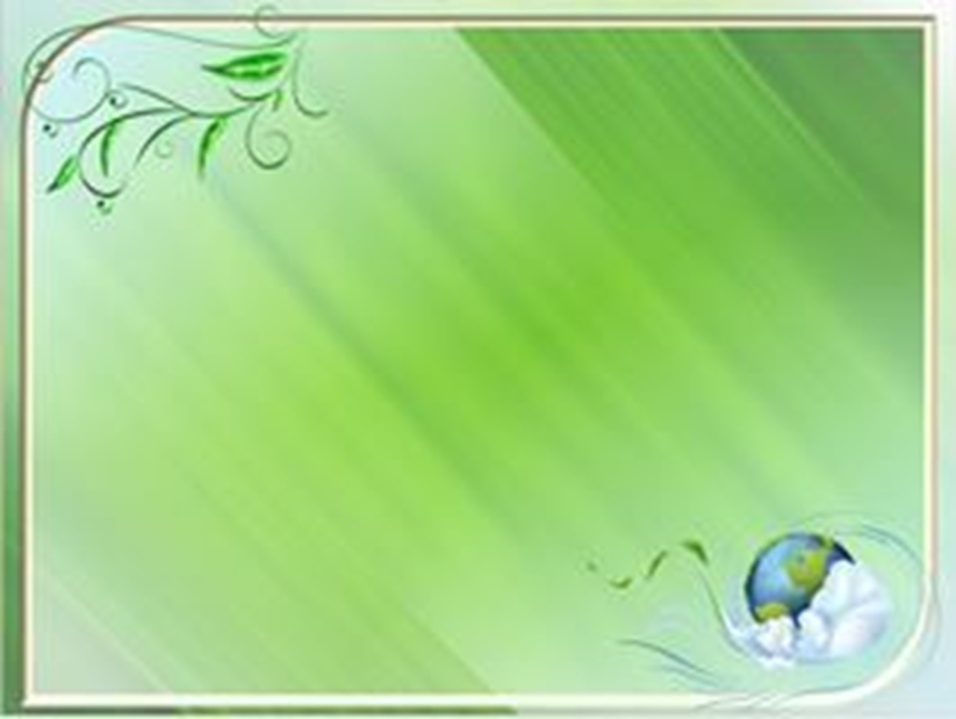 Облюбували лишайники старі занедбані будівлі
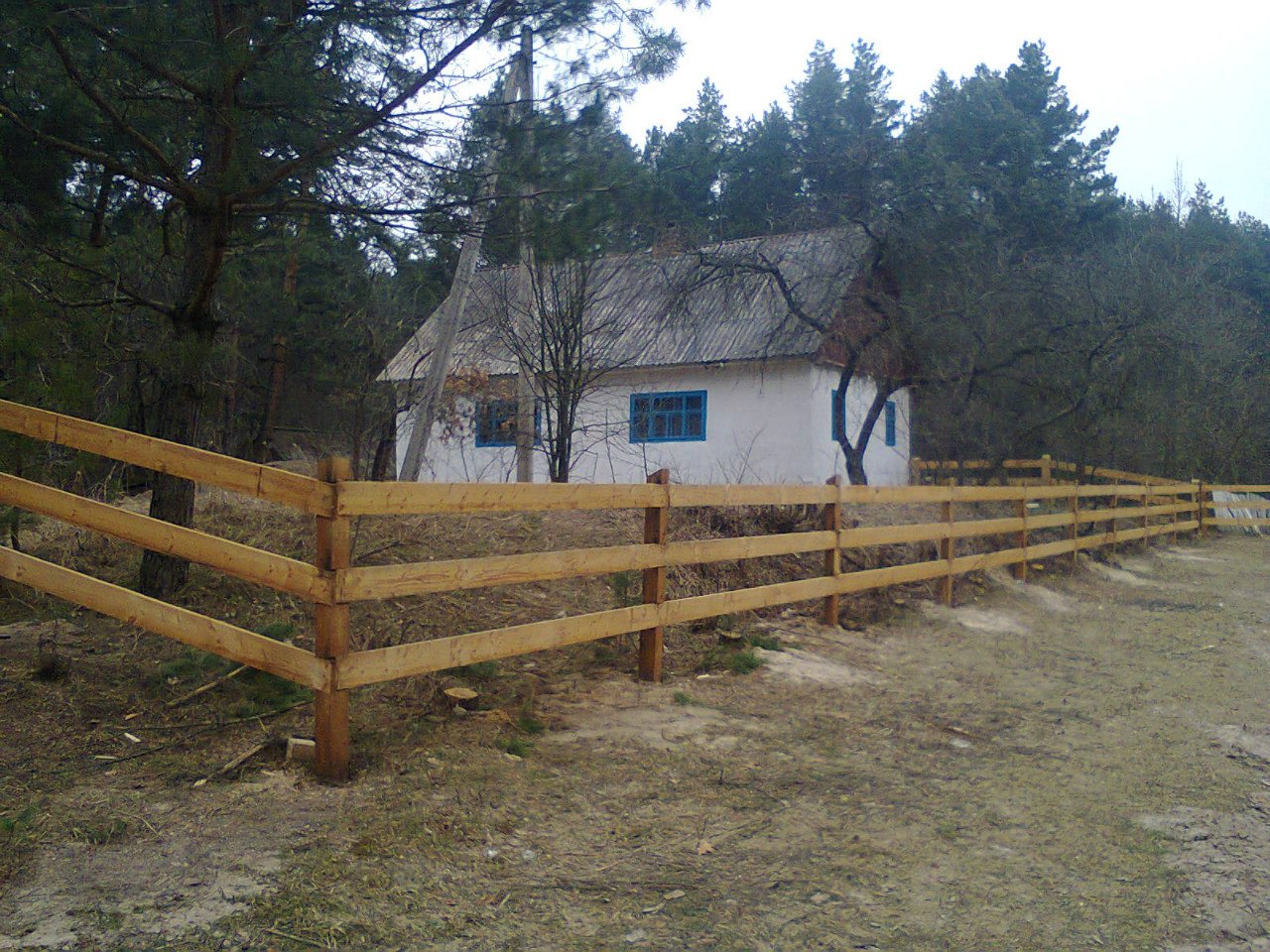 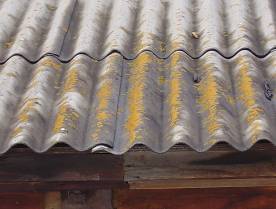 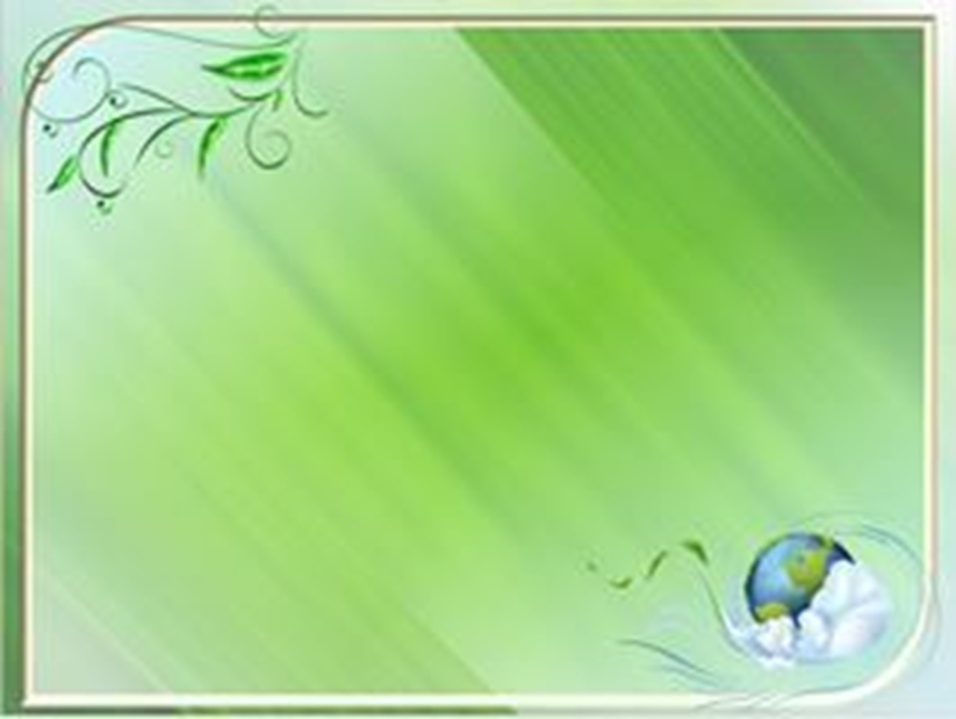 Дані по ділянках
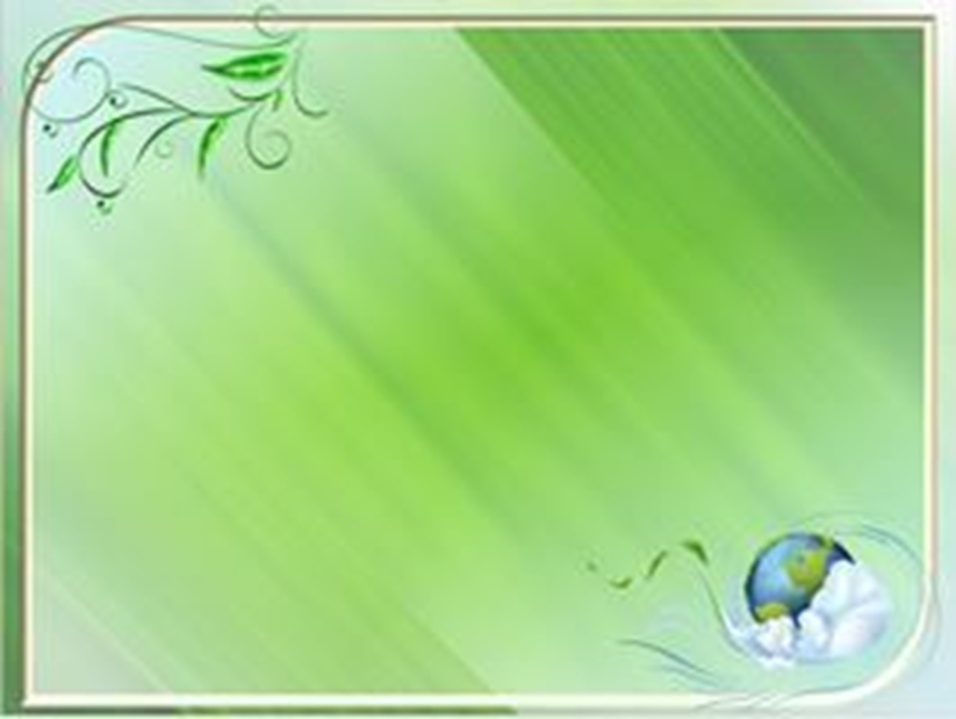 Показник відносної чистоти атмосфери (ВЧА) знайшли за формулою            Н + 2 Л + 3КВЧА = 30.
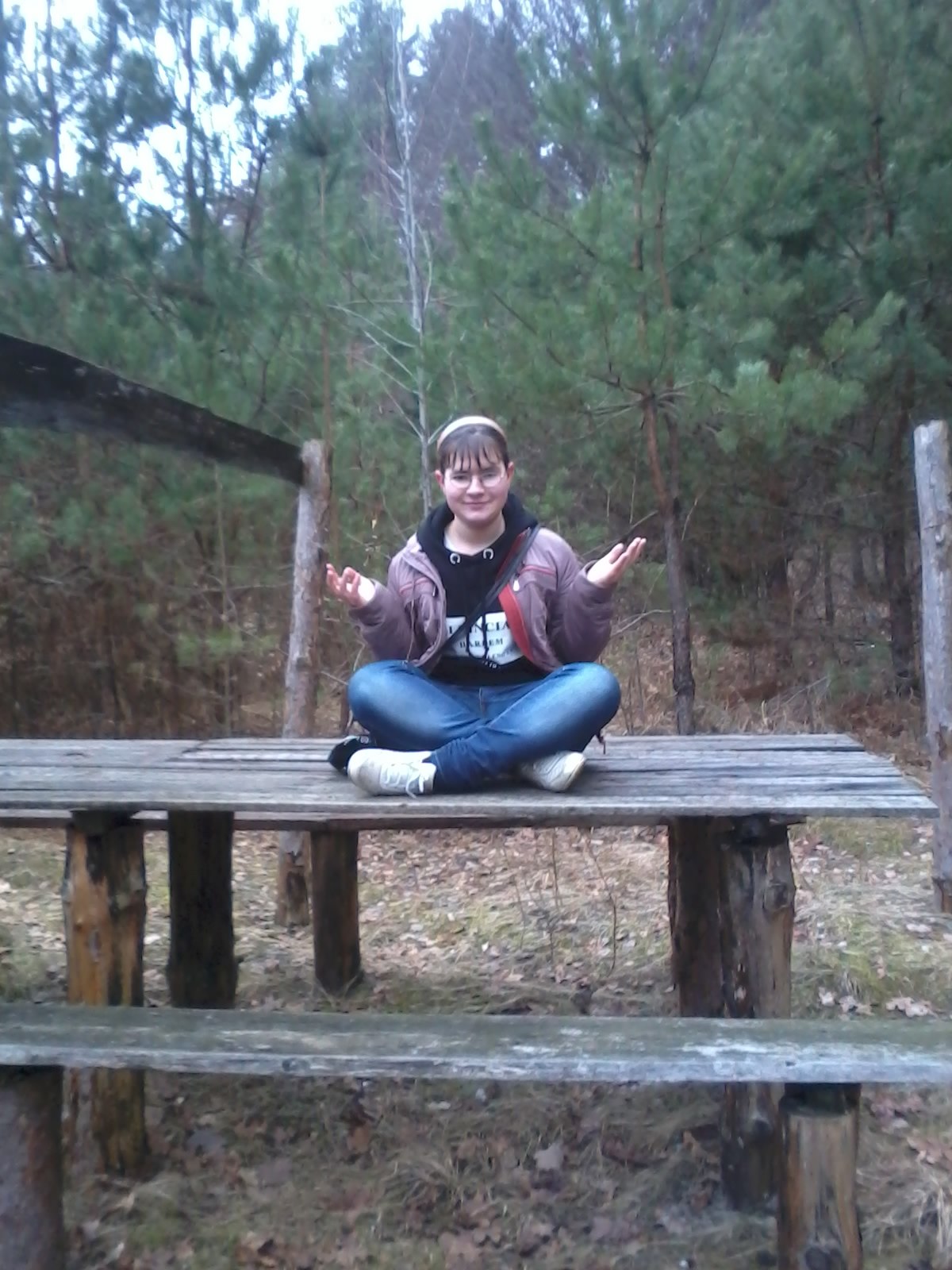 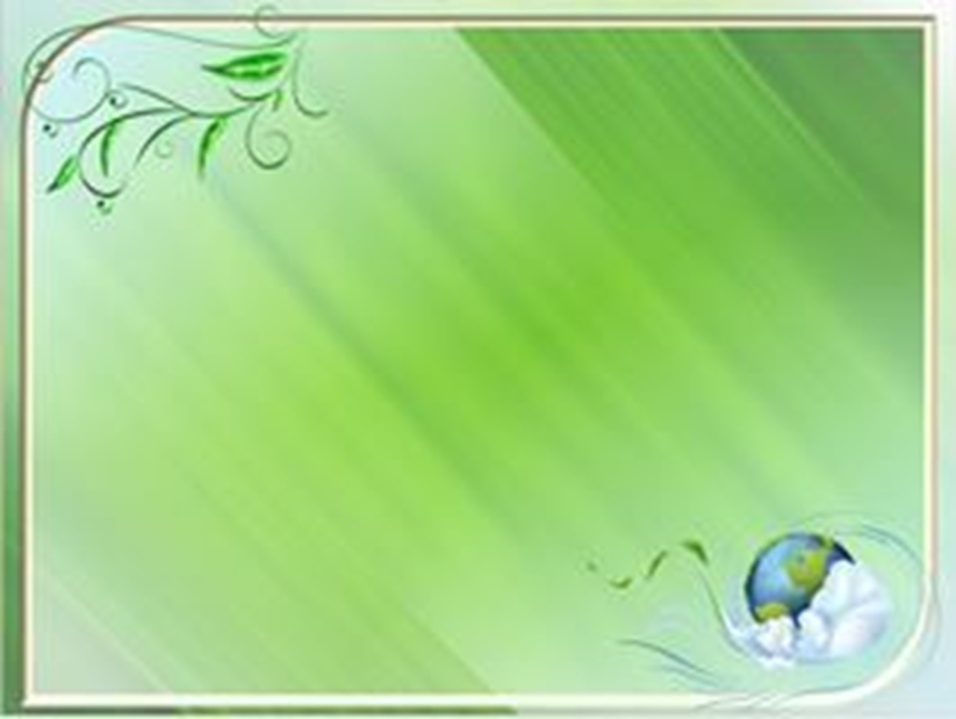 З результатів таблиці видно, що найбільший відсоток зустрічності і ступінь покриття мають листоваті лишайники, їх бал дорівнює 5, кущисті зустрічаються рідко і ступінь покриття низький - 3 бали. За середніми балами зустрічальності і покриття вирахували показник відносної чистоти атмосфери. Він дорівнює 0,76; оцінюючи даний показник зі стандартною величиною (1)  дійшли висновку, що ВЧА близький до 1, повітря на території села чисте.
Висновки
1. На території села виявлено 12 видів лишайників всіх типів - накипні, листуваті, кущисті, для яких субстратом є - різні види дерев, чагарників, а також дахи та стіни будівель, паркани. Найбільша їх зустрічальність в центральній частині села.2. Найбільш часто зустрічаються лишайники з родів Цетрарія (Цетрарія заборна), Фісція (Фісція сіро-блакитна), пармелія (пармелія цапина), Ксанторія (Ксанторія постінному).3. Виявлені види лишайників мають високий бал зустрічальності і великої кількості: накипні 4, лістоватие 5, кущисті 3.4 Показник ВЧА = 0,76, повітря на території села чисте. Атмосферне повітря території, де розташований заповідник Гайок, чистіше, ніж території  центру села Михля Ізяславського району Хмельницької області.
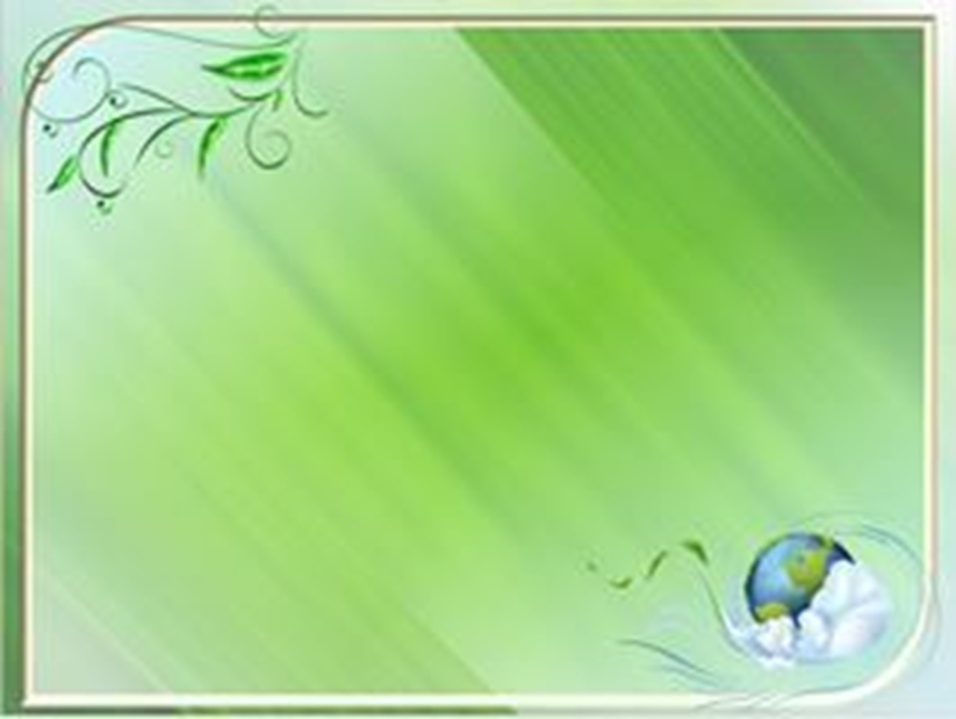 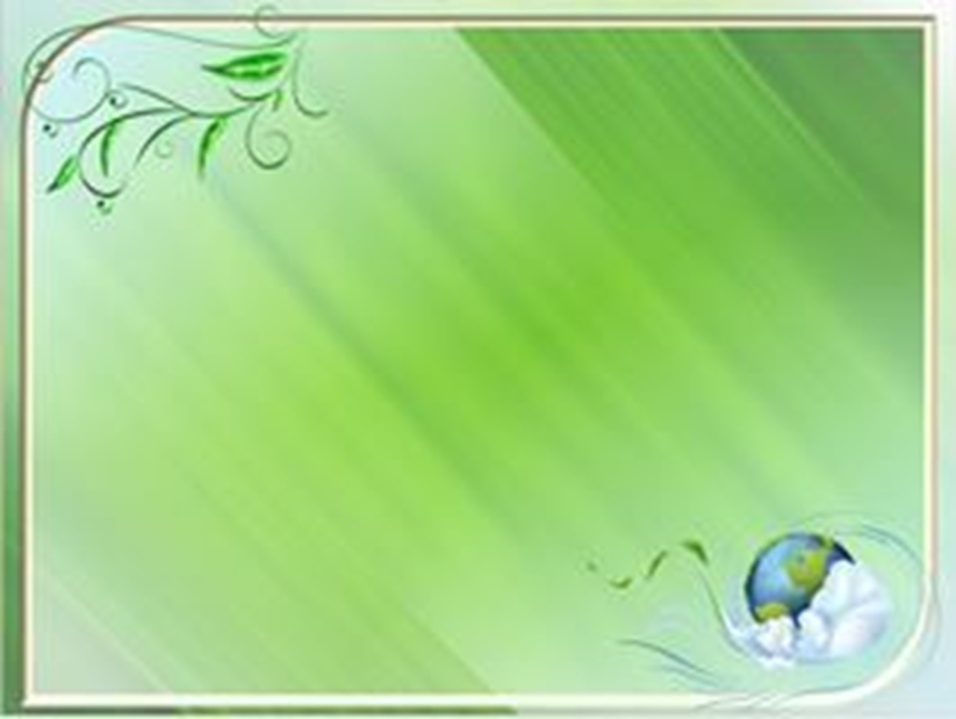 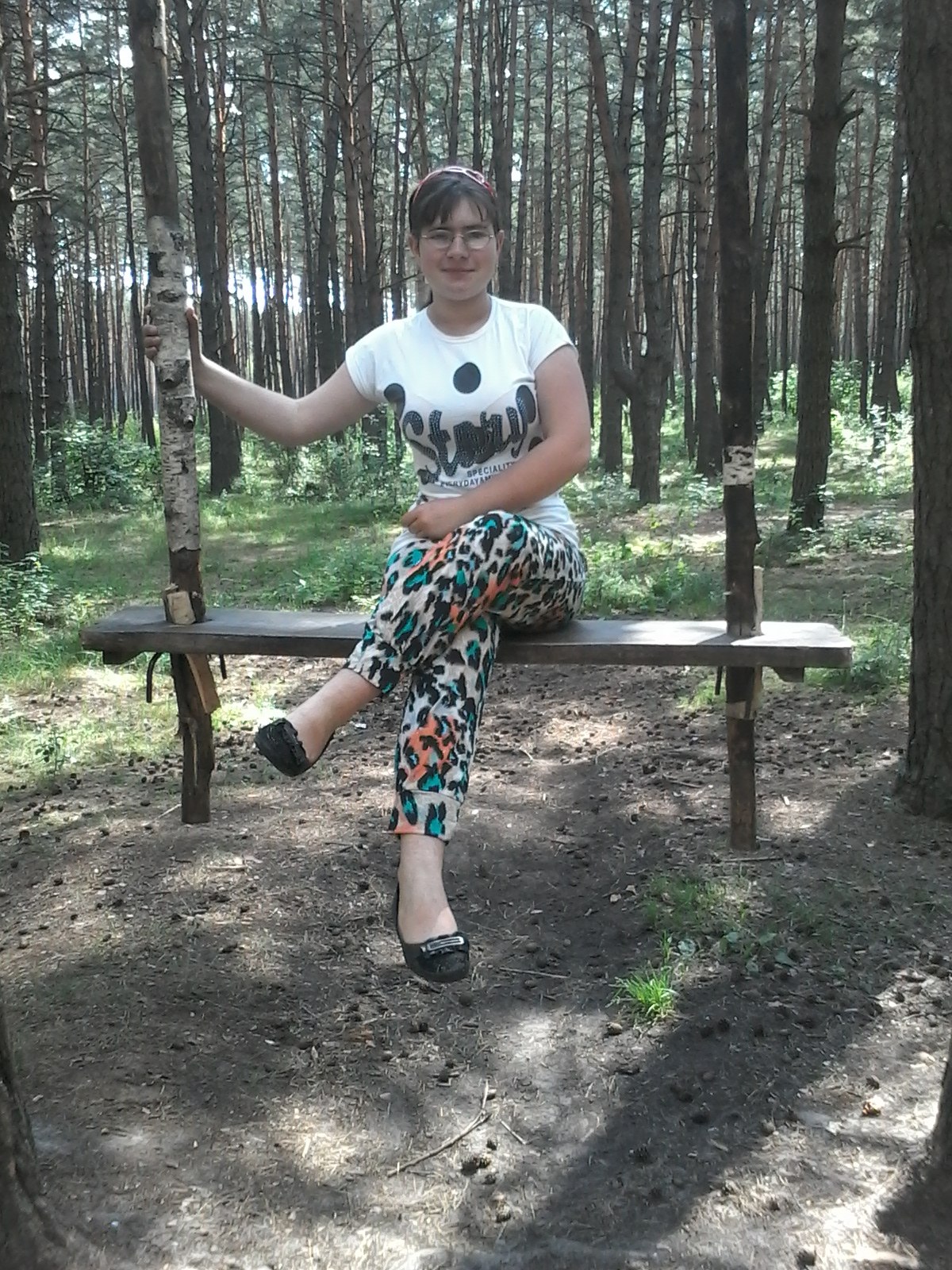 Дякую за увагу!